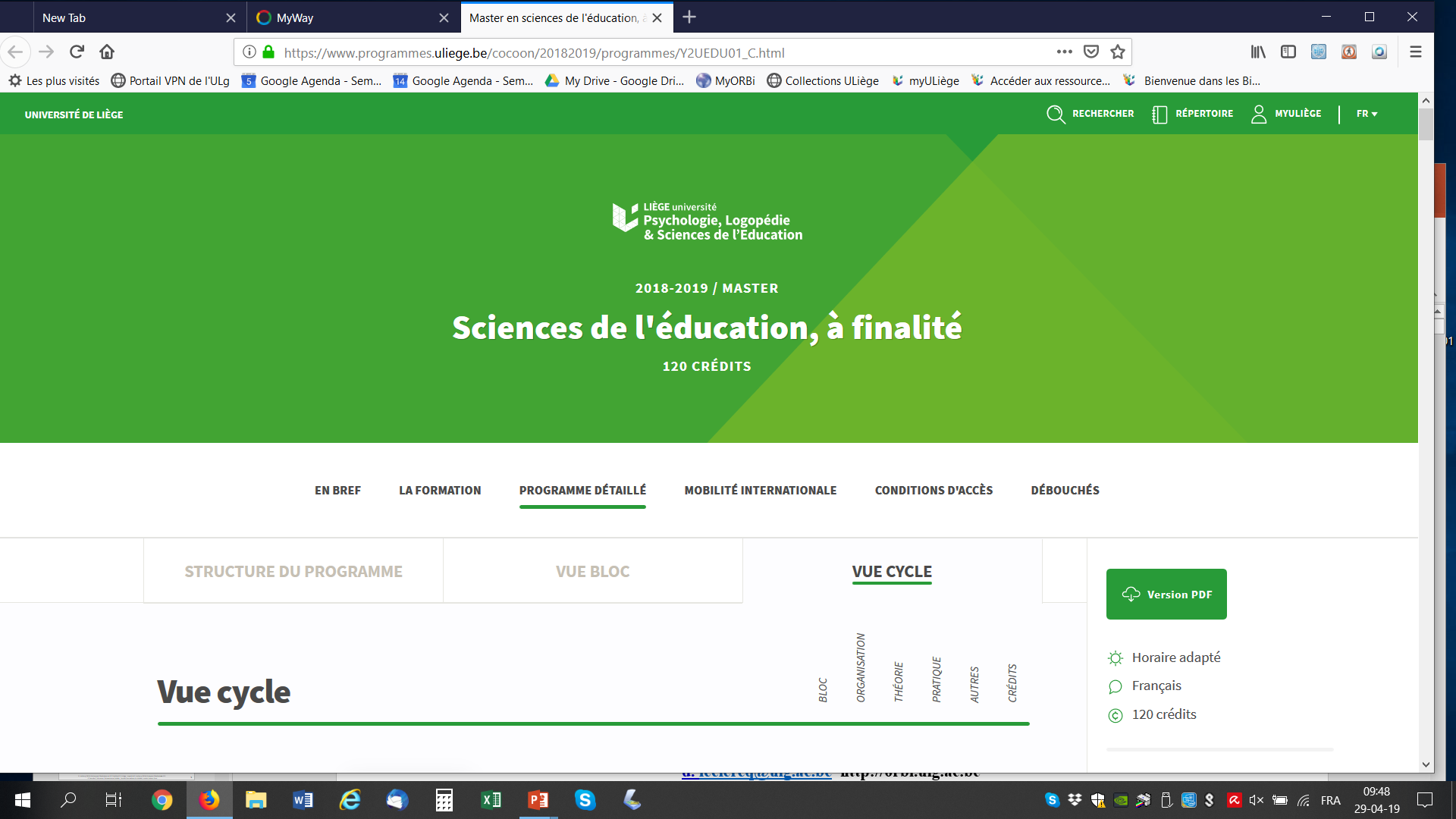 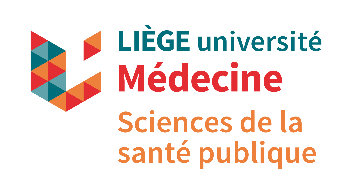 Cours CAMMMES
Conception et Analyse de Messages Multi-Médias 
Educatifs en Santé
Tristes contrastes
de couleurs  Texte-Fond
Dieduonné Leclercq
2020
d.leclercq@uliège.be
Textes téléchargeables gratuitement depuis https://orbi.uliege.be puis Dieudonné Leclercq
D. Leclercq (2020). Tristes contrastes de couleurs Texte-Fond. Université de Liège
1
Tristes contrastes
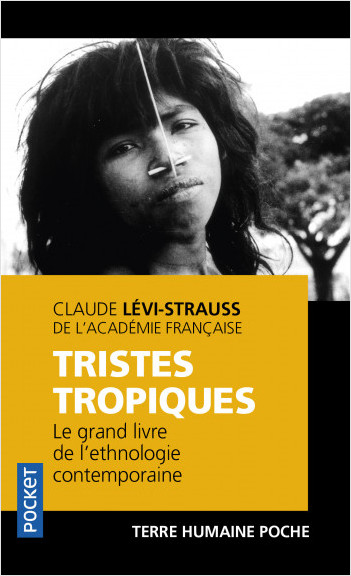 Ce titre est un clin d’oeil au titre
 du livre de Claude Lévi-Strauss (1955)
*😉
D. Leclercq (2020). Tristes contrastes de couleurs Texte-Fond. Université de Liège
2
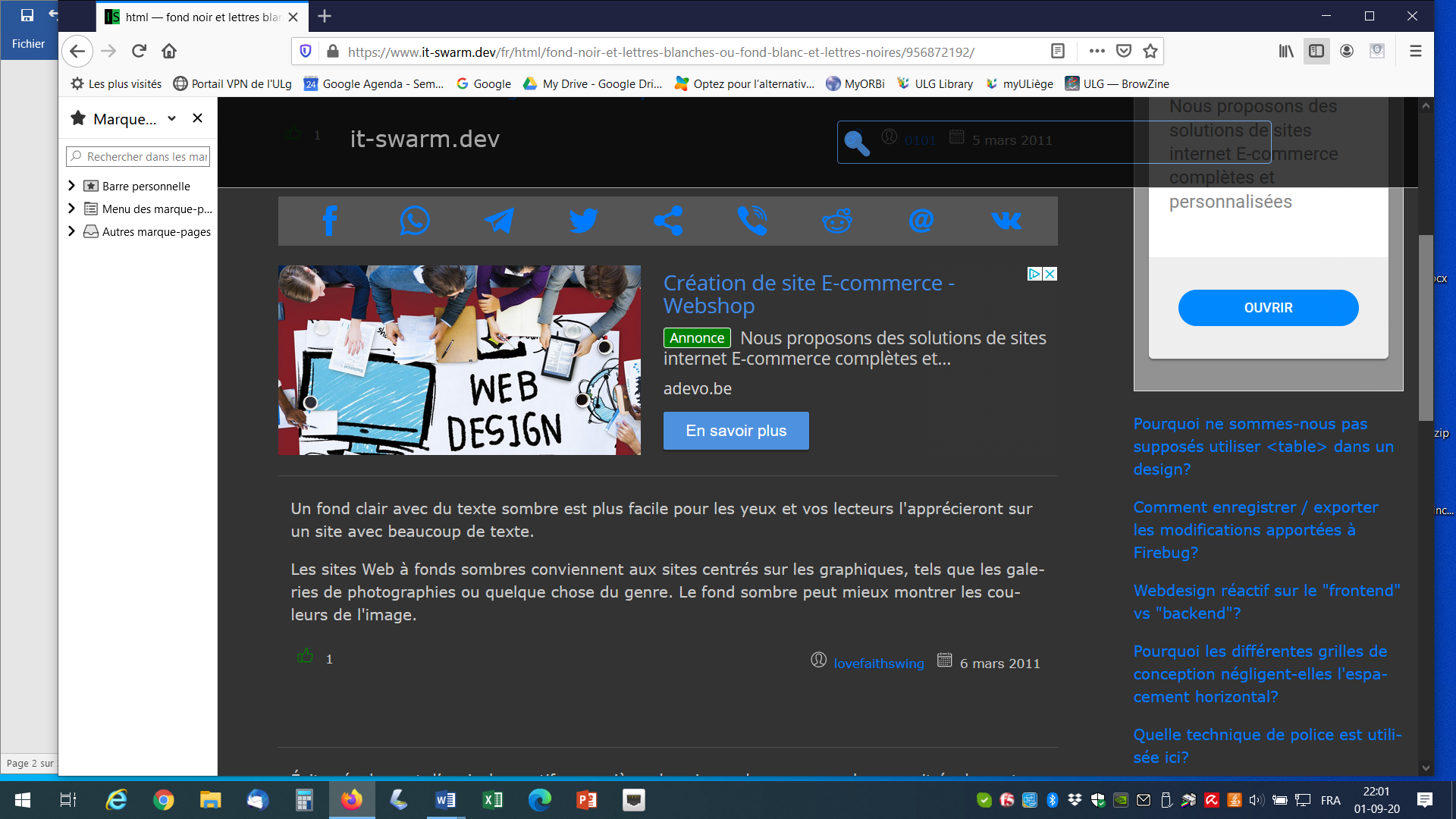 Ces phrases (relevées en 2020 sur 
wwww.it-swarm.dev/fr/html/fond noir….)
ont inspiré* 

-les copistes du Moyen-âge qui 
choisissaient des pages blanches ou claires 
pour y écrire en lettres noires (ou d’autres 
couleurs)

-les imprimeurs de livres qui:
depuis Gutenberg, ils
impriment en noir sur blanc

-les journaux (même habitude)

-les projectionnistes qui éteignent
les lumières dans la salle de cinéma pour
faire ressortir les couleurs du film.
Hélas, le texte n’applique pas le 1° principe énoncé !
*😉
D. Leclercq (2020). Tristes contrastes de couleurs Texte-Fond. Université de Liège
3
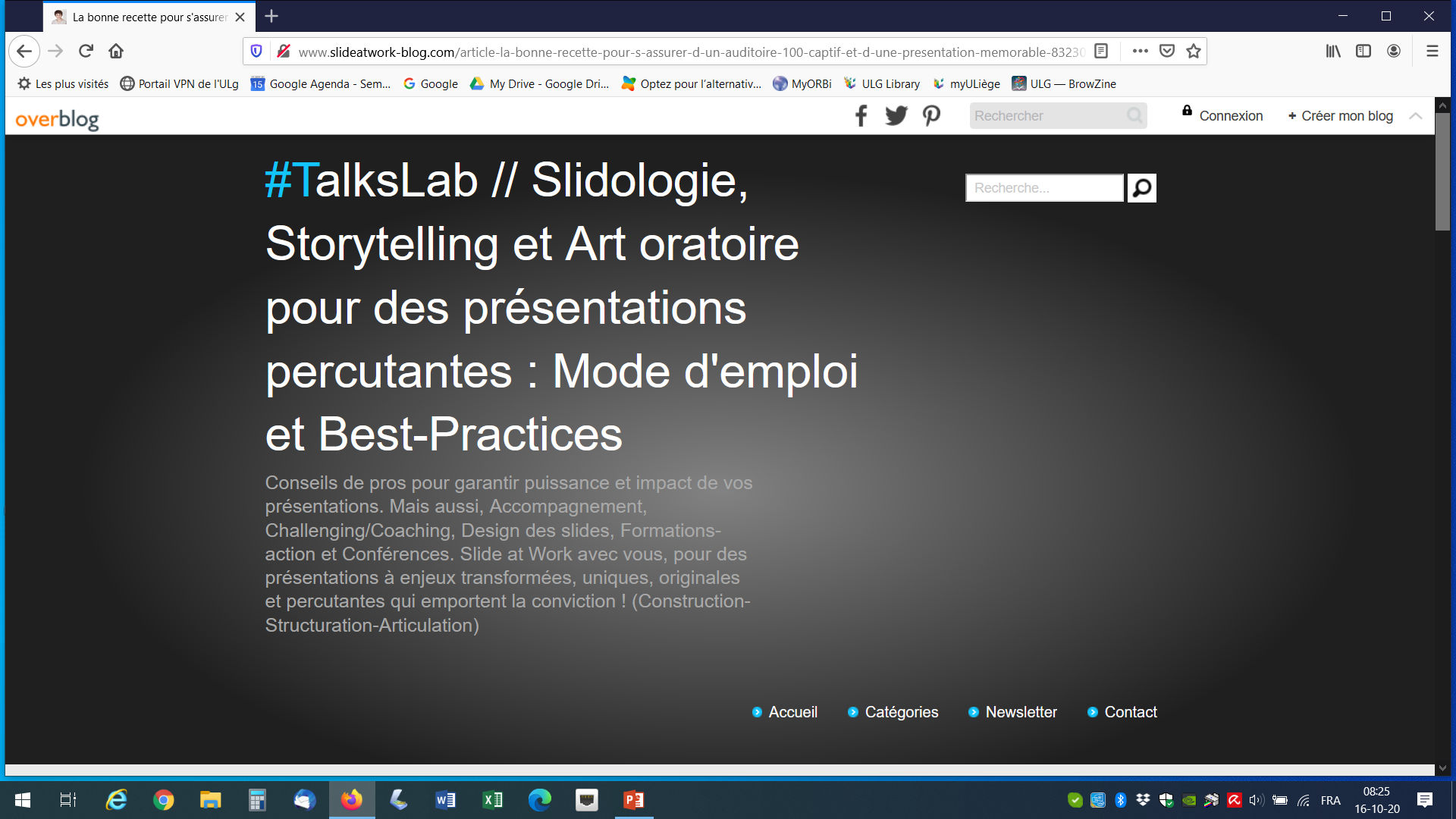 Même les «pros »
auto-proclamés
 (ici www.slideatwork-blog.com)

ne semblent pas avoir
perçu le message
Cela fait penser à ce conférencier 
qui faisait un exposé sur l’intelligence
et qui n’avait même pas un
échantillon sur lui.
*😉
C’est la mode (on va le voir).

Etre dans le vent…
une ambition de feuille morte.
                                Gustave Thibon
D. Leclercq (2020). Tristes contrastes de couleurs Texte-Fond. Université de Liège
4
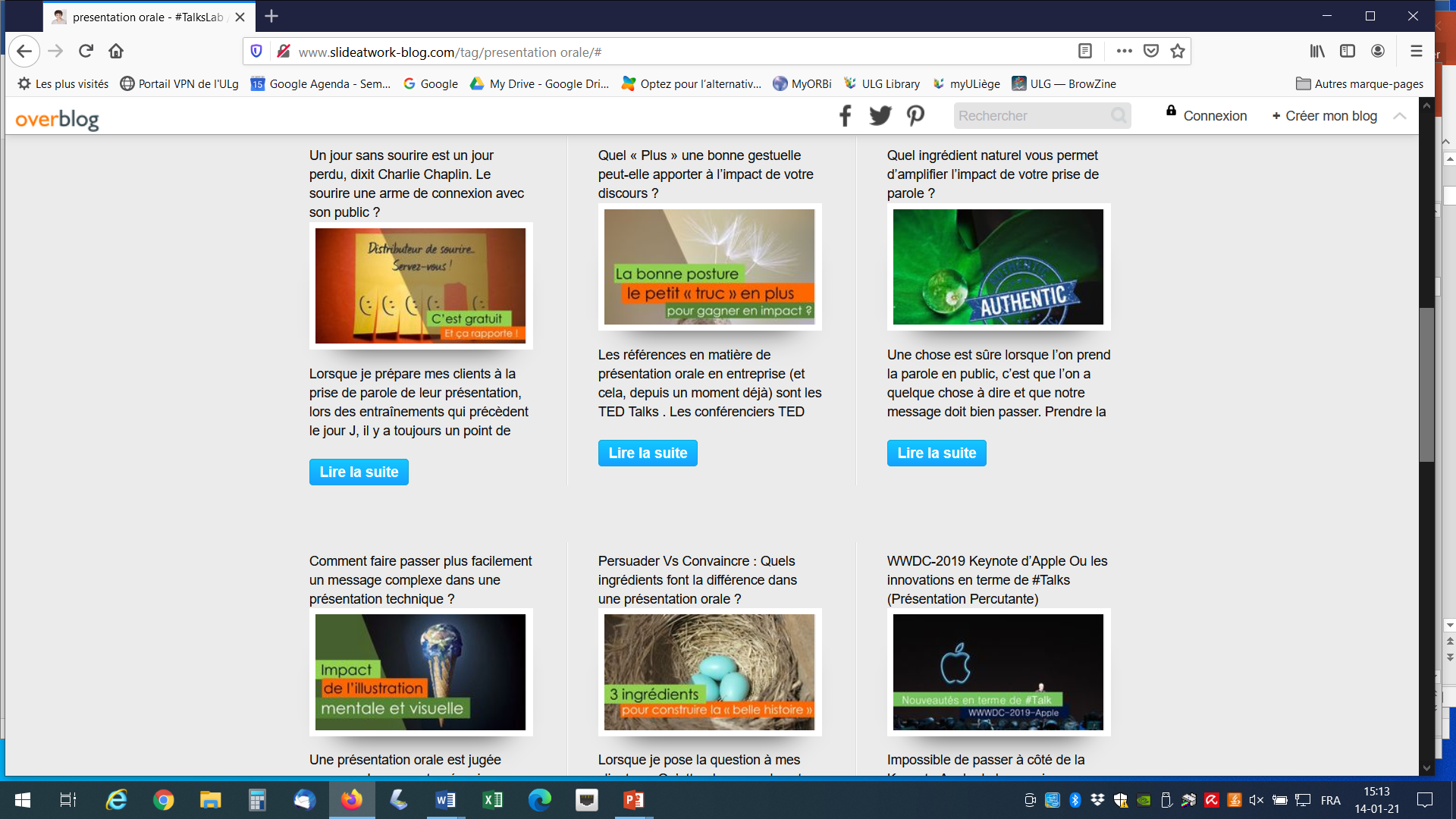 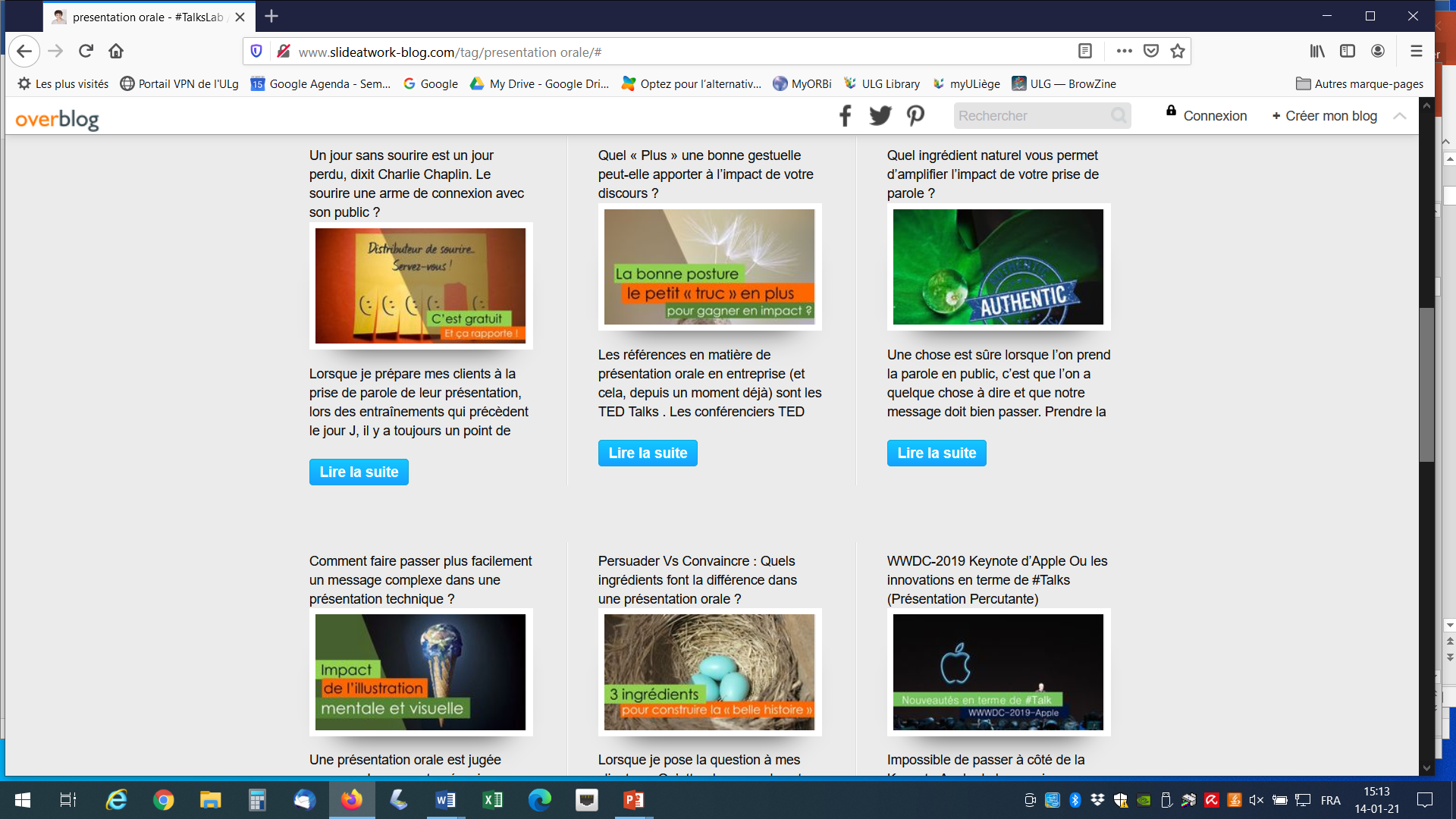 Sur un seul écran 
d’entrée…
Soit disant pour 
« reposer les yeux ».
*😉
D. Leclercq (2020). Tristes contrastes de couleurs Texte-Fond. Université de Liège
5
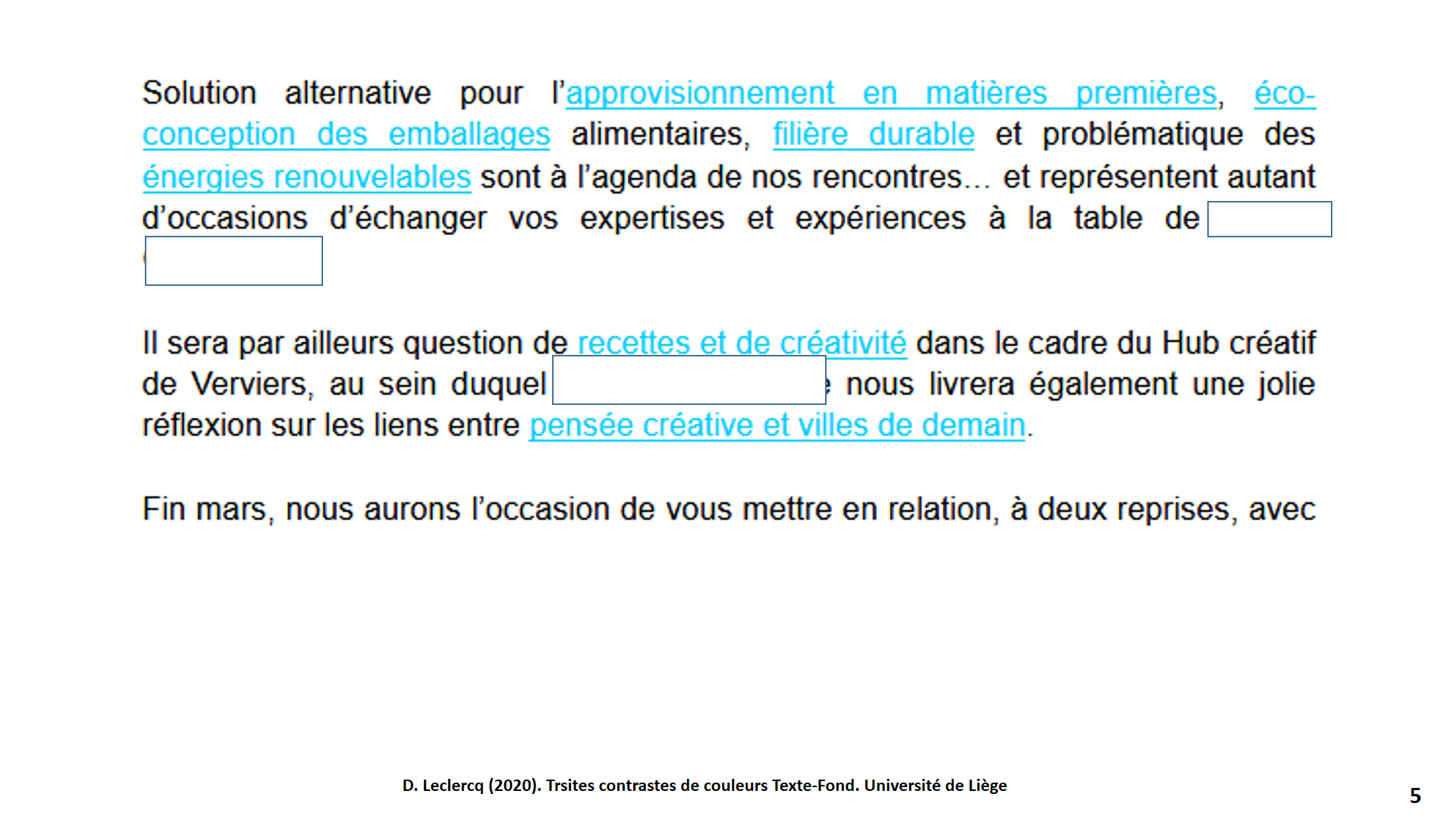 Une épidémie :
D. Leclercq (2020). Tristes contrastes de couleurs Texte-Fond. Université de Liège
6
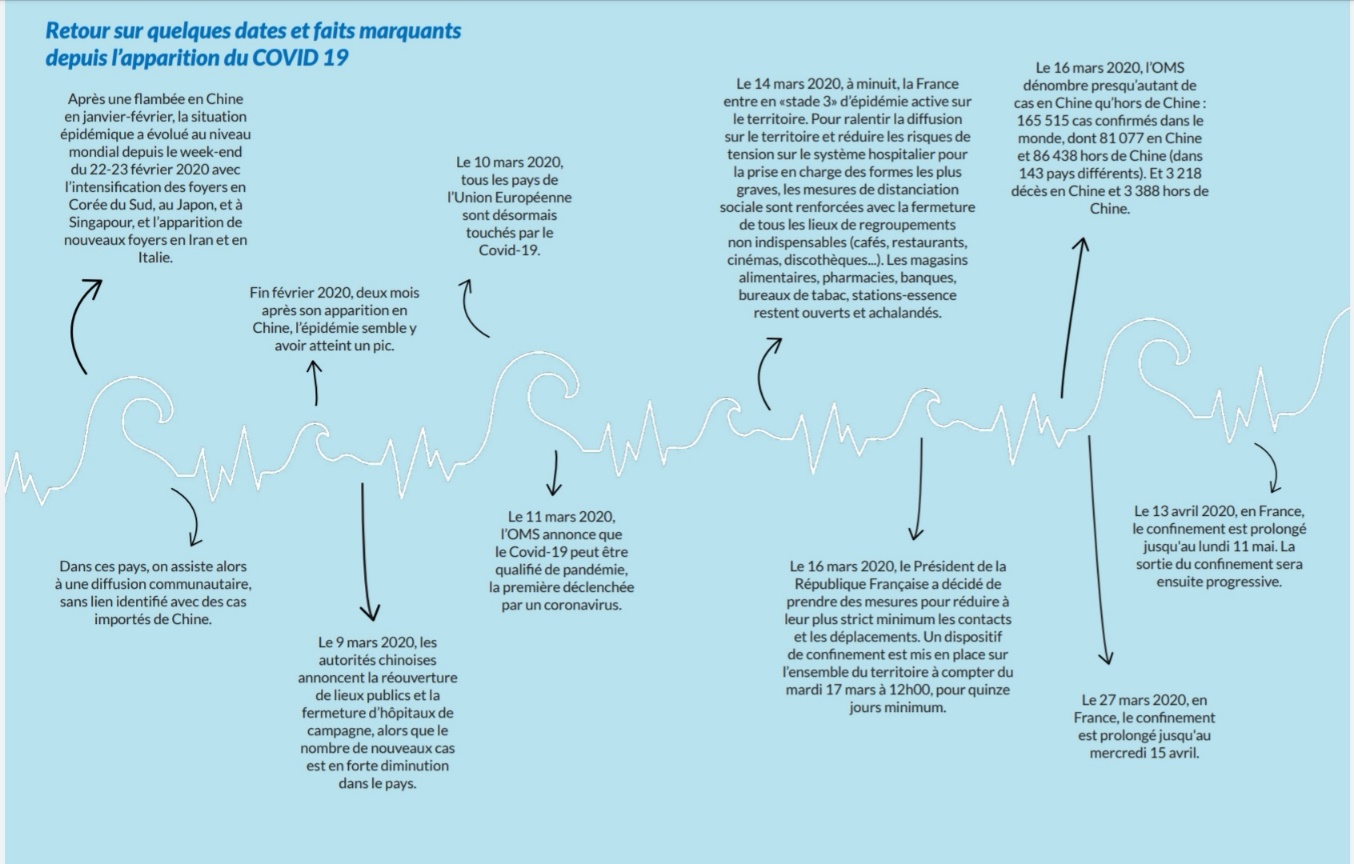 Contraste : 

Fond clair…
                  mais bleu ! 

Lettres foncées ….
                 mais grises !
Pourquoi ?
Ressource : 
Clinique du Pôle de Santé 
(Meudon la Forêt)
D. Leclercq (2020). Tristes contrastes de couleurs Texte-Fond. Université de Liège
7
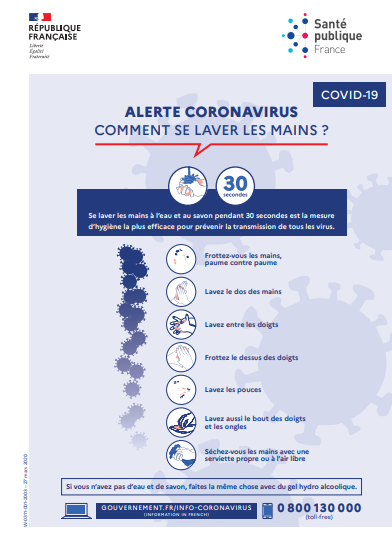 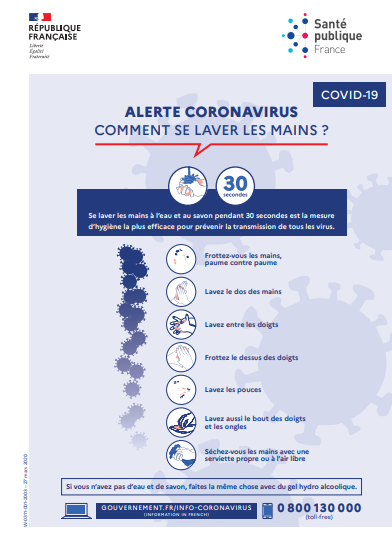 Lettres foncées … mais bleues
Fond clair…mais bleu
Ressources nationales en ligne : https://www.gouvernement.fr/info-coronavirus/ressources-a-partager
 
Ressources au sein des journaux : https://www.lunion.fr/id136509/article/2020-03-05/coronavirus-se-laver-les-mains-suffit-mais-pas-nimporte-comment
D. Leclercq (2020). Tristes contrastes de couleurs Texte-Fond. Université de Liège
8
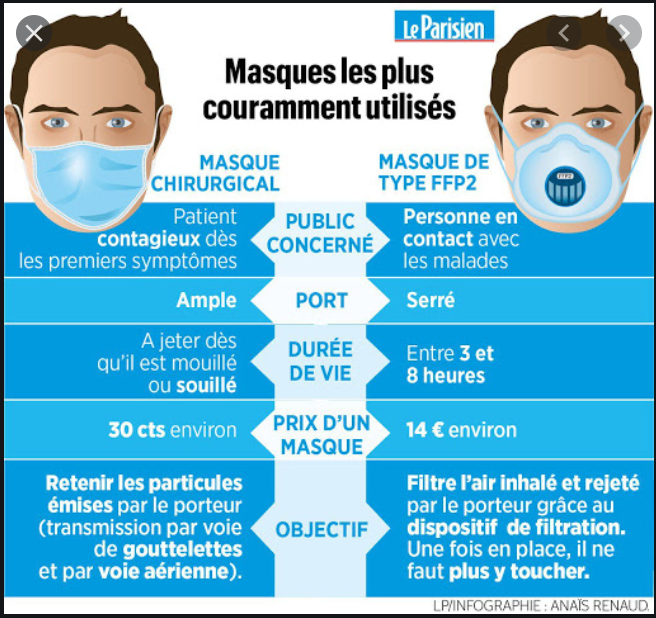 Lettres claires….mais bleues
sur
Fond bleu plus foncé
D. Leclercq (2020). Tristes contrastes de couleurs Texte-Fond. Université de Liège
9
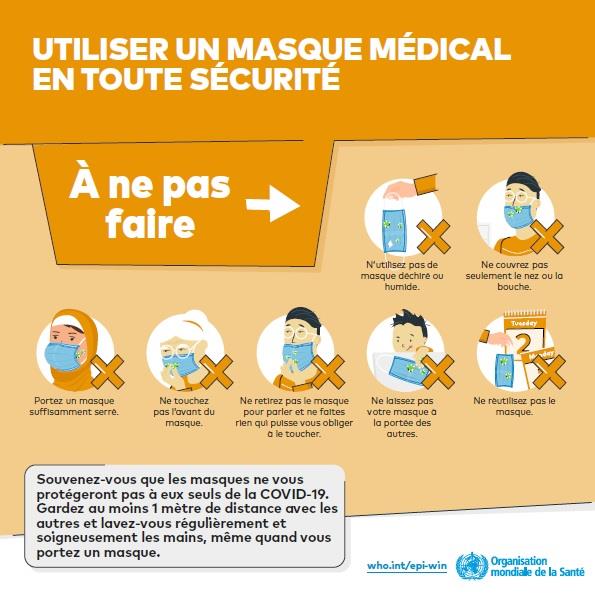 Texte noir sur
 fond ocre léger
D. Leclercq (2020). Tristes contrastes de couleurs Texte-Fond. Université de Liège
10
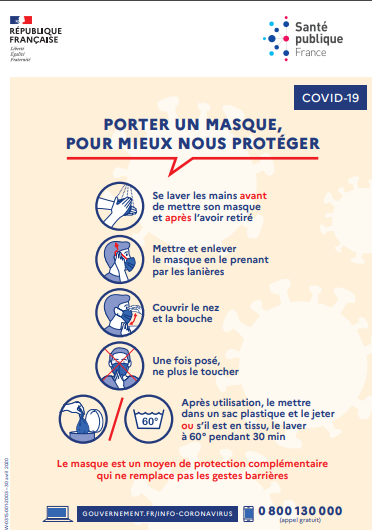 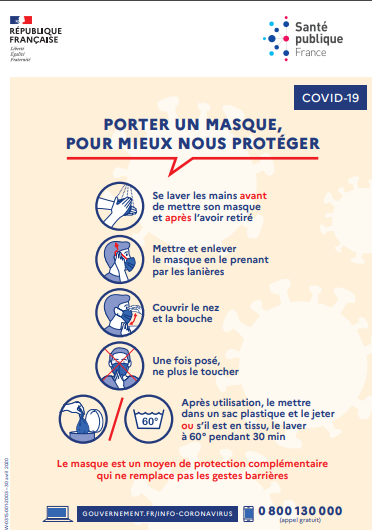 Texte foncé mais bleu
sur
 fond clair mais rose
D. Leclercq (2020). Tristes contrastes de couleurs Texte-Fond. Université de Liège
11
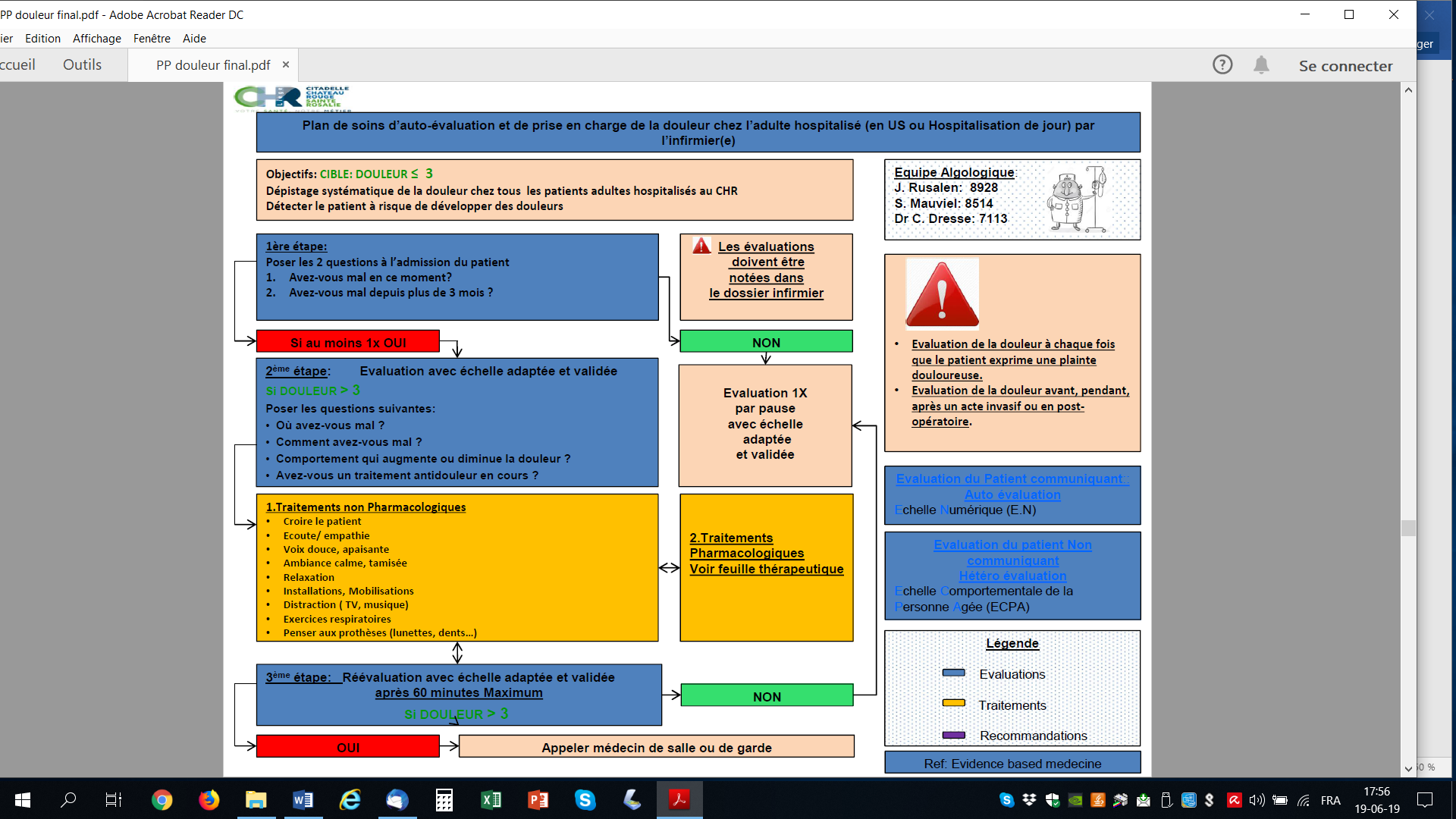 Texte noir sur
 fond bleu foncé !
D. Leclercq (2020). Tristes contrastes de couleurs Texte-Fond. Université de Liège
12
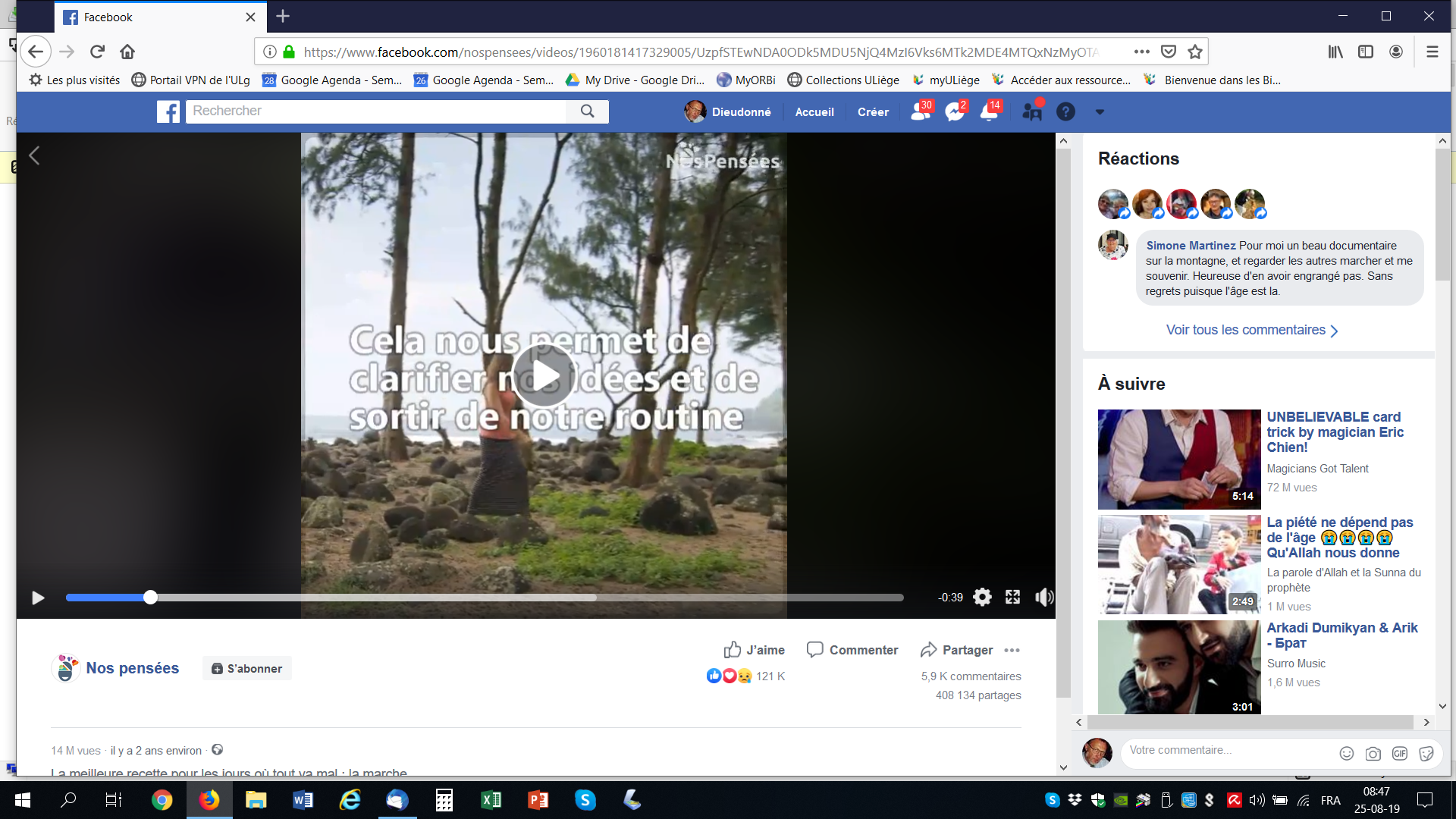 Texte blanc 
sur fond clair
Heureusement, les lettres sont entourées
D. Leclercq (2020). Tristes contrastes de couleurs Texte-Fond. Université de Liège
13
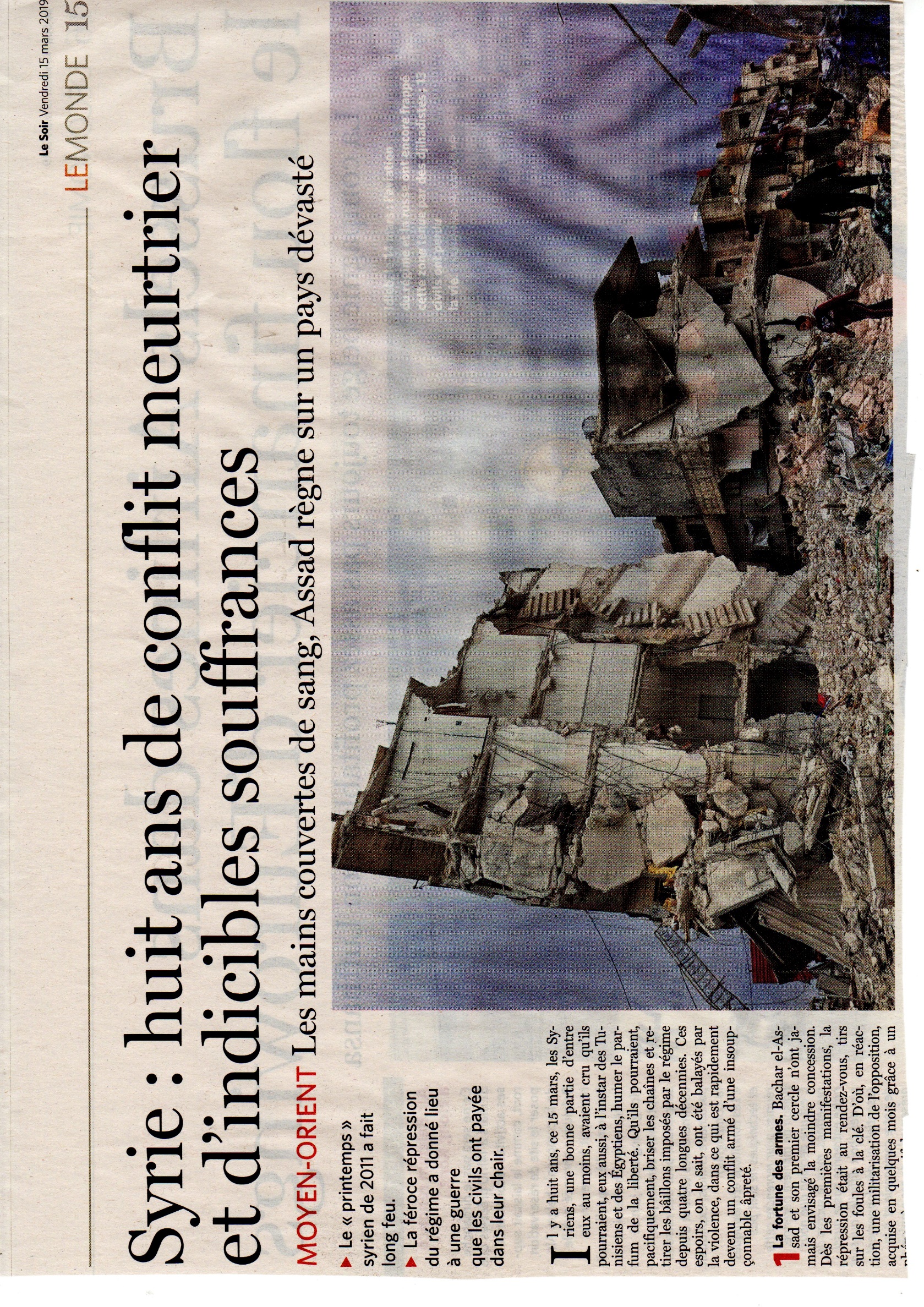 Cachez ce sang 
que je ne saurais voir.
D. Leclercq (2020). Tristes contrastes de couleurs Texte-Fond. Université de Liège
14
https://www.futura-sciences.com/sante/dossiers/medecine-oeil-vision-dela-vision-667/page/5/
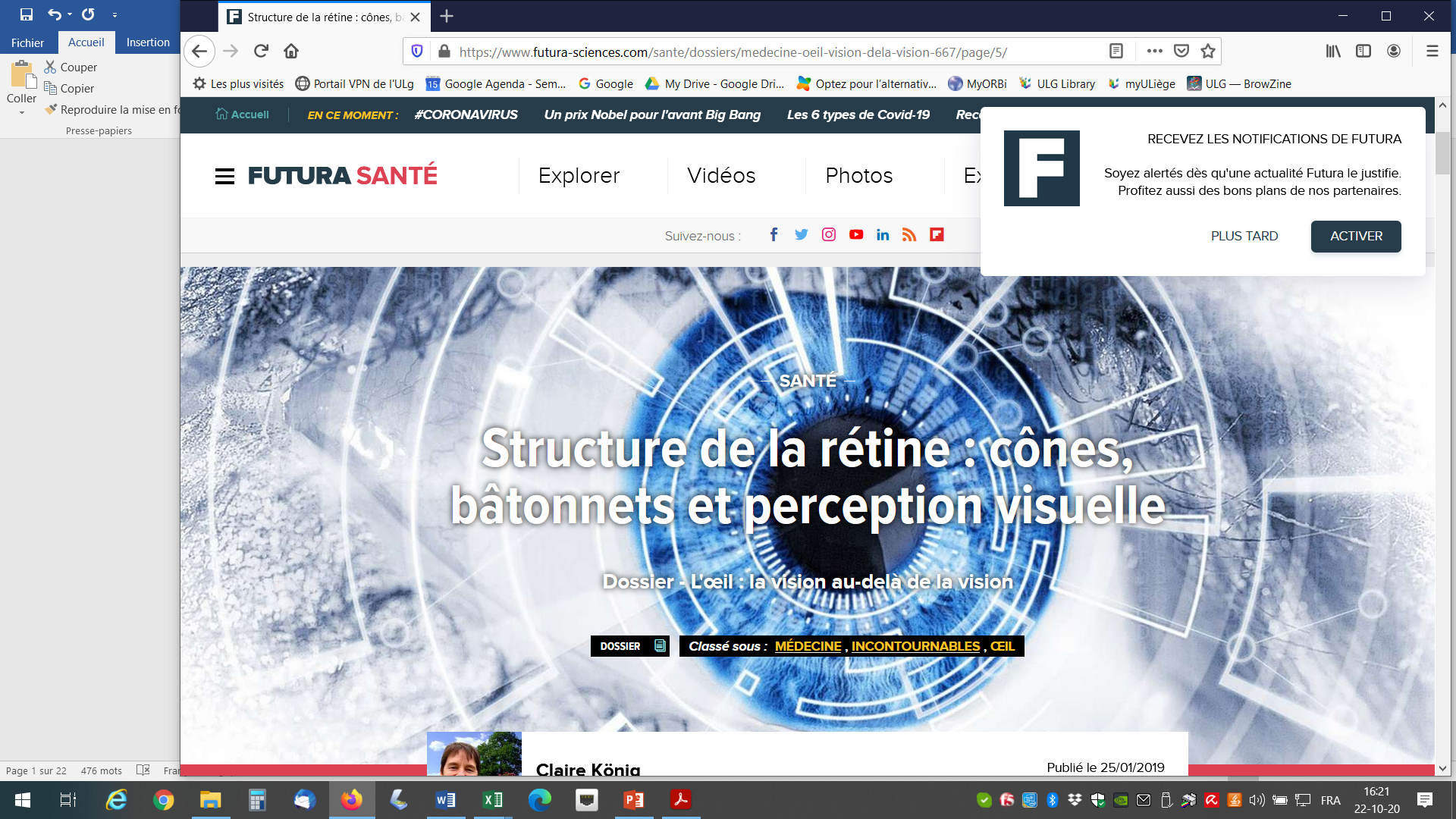 Oxymore visuel
D. Leclercq (2020). Tristes contrastes de couleurs Texte-Fond. Université de Liège
15
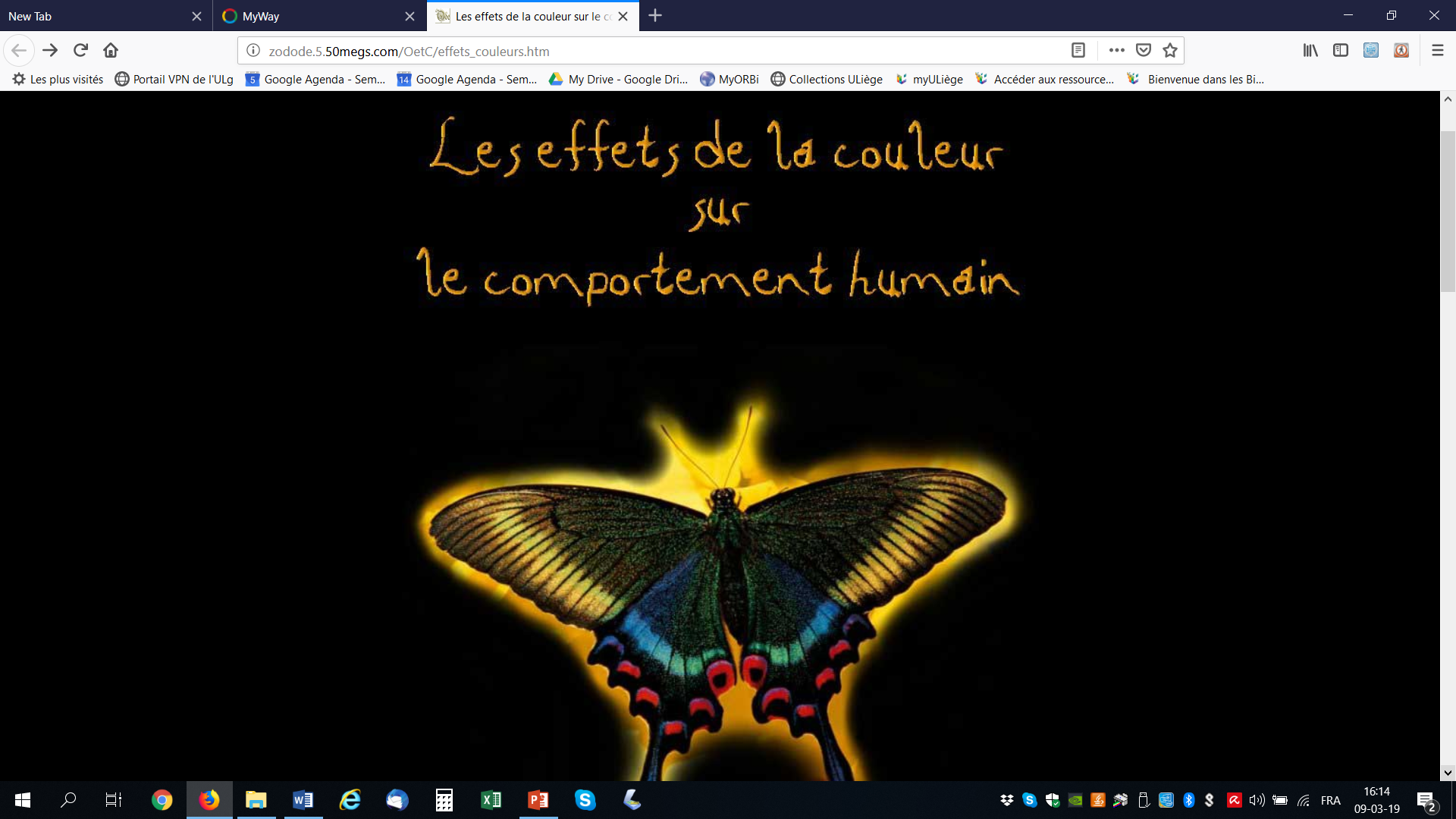 https://www.topsante.com/medecine/psycho/stress/l-influence-des-couleurs-sur-nous-252925
D. Leclercq (2020). Tristes contrastes de couleurs Texte-Fond. Université de Liège
16
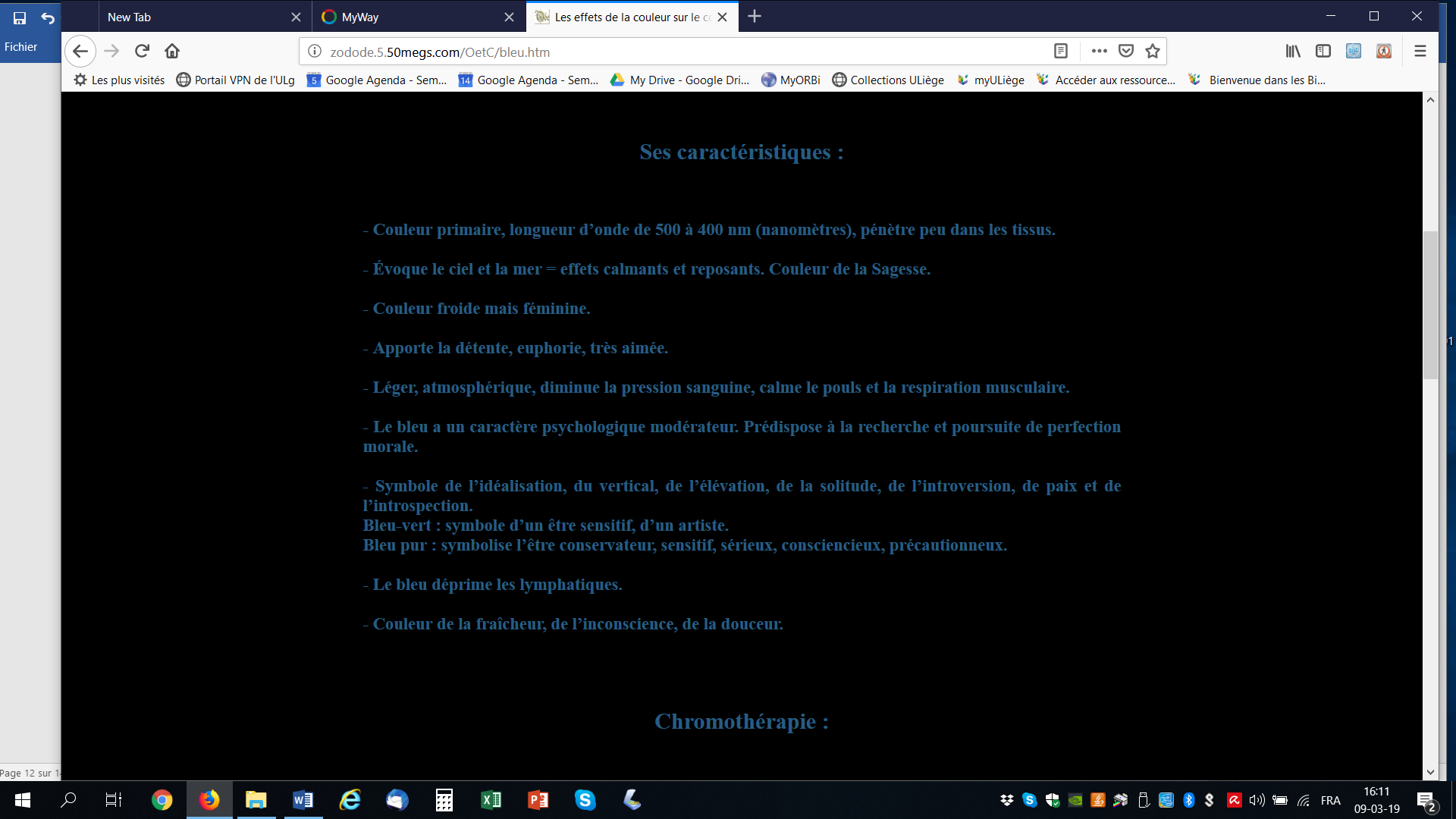 Enfin des preuves scientifiques ! -----
D. Leclercq (2020). Tristes contrastes de couleurs Texte-Fond. Université de Liège
17
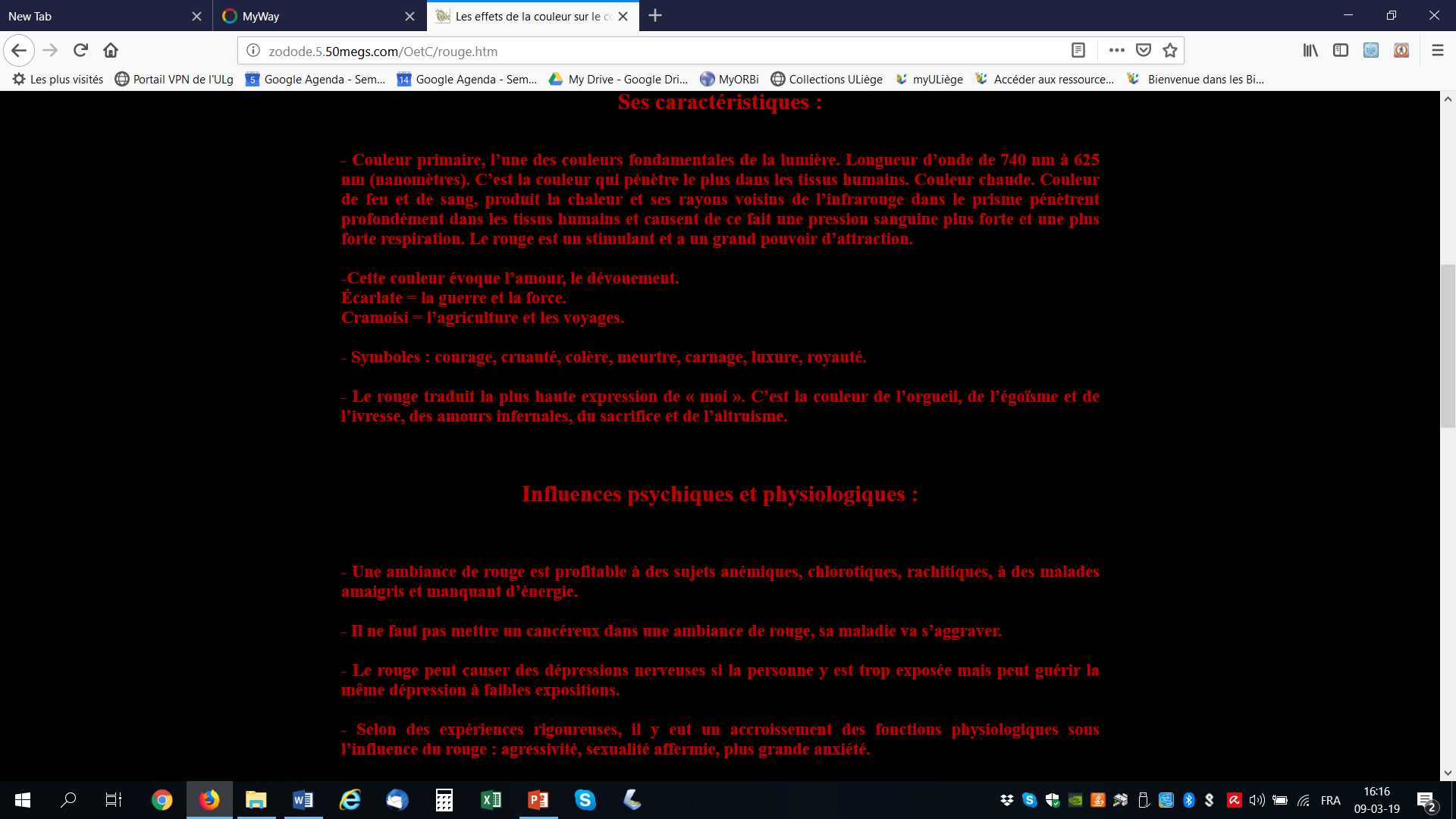 Puisqu’on vous le dit ! -------------
D. Leclercq (2020). Tristes contrastes de couleurs Texte-Fond. Université de Liège
18
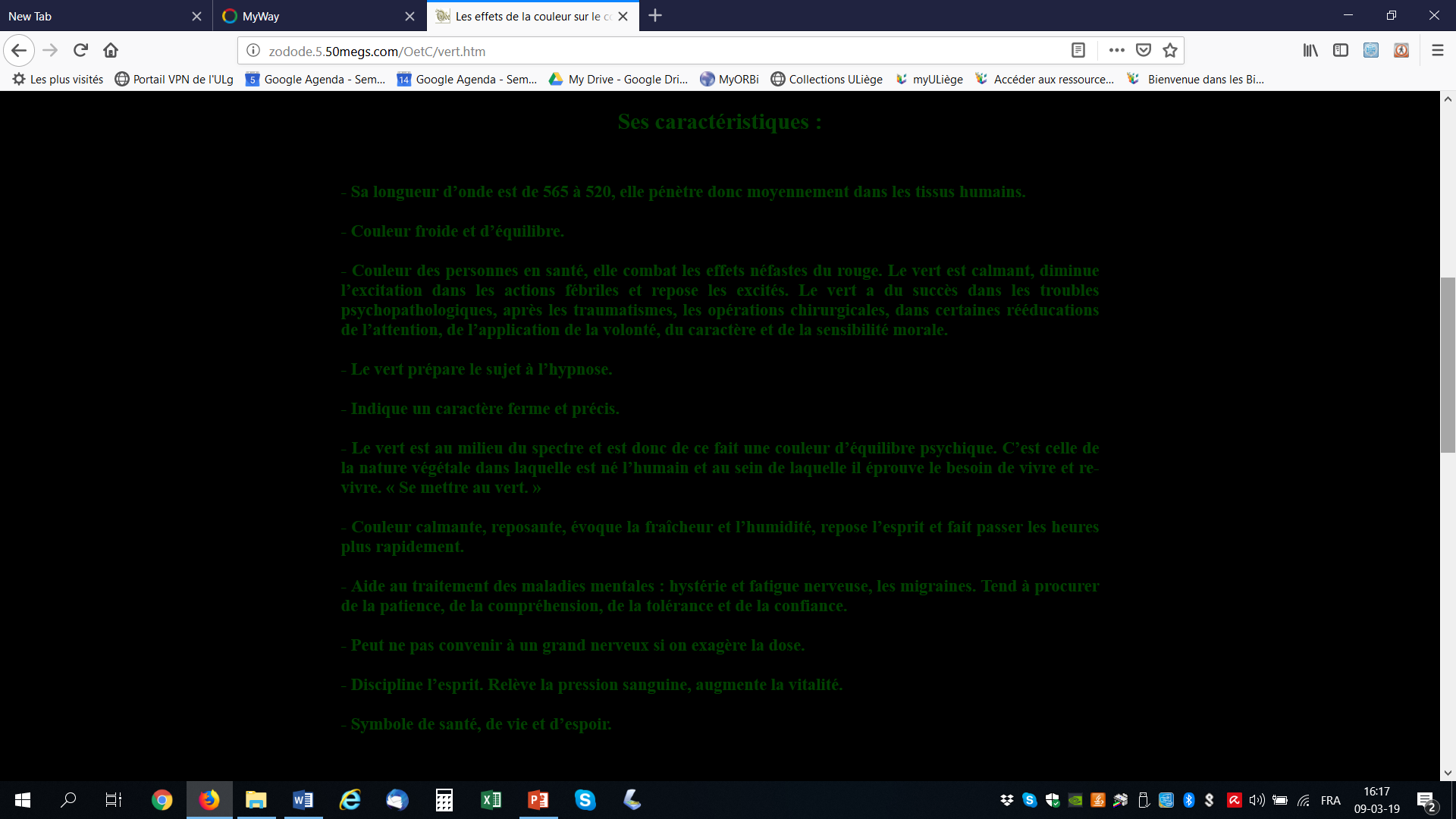 Enfin une couleur reposante !-----
D. Leclercq (2020). Tristes contrastes de couleurs Texte-Fond. Université de Liège
19
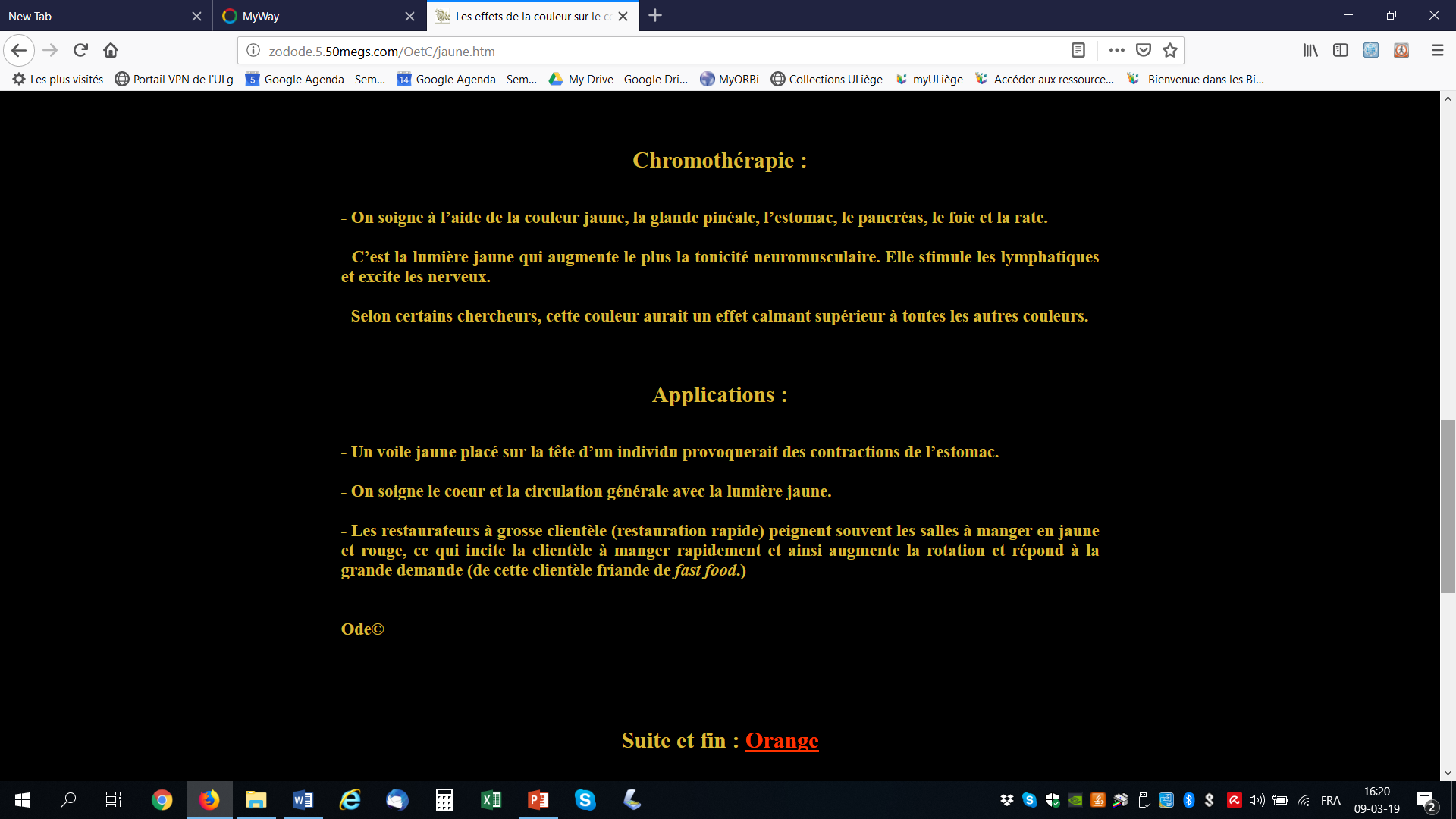 Une preuve médicale ?
Les personnes au teint jaune 
dû à un ictère ont été 
beaucoup soignées par du jaune.

Nous recommandons 
les médicaments STELATEX,
GYPROC et ACRYLIC
(appliqués par spray)
D. Leclercq (2020). Tristes contrastes de couleurs Texte-Fond. Université de Liège
20
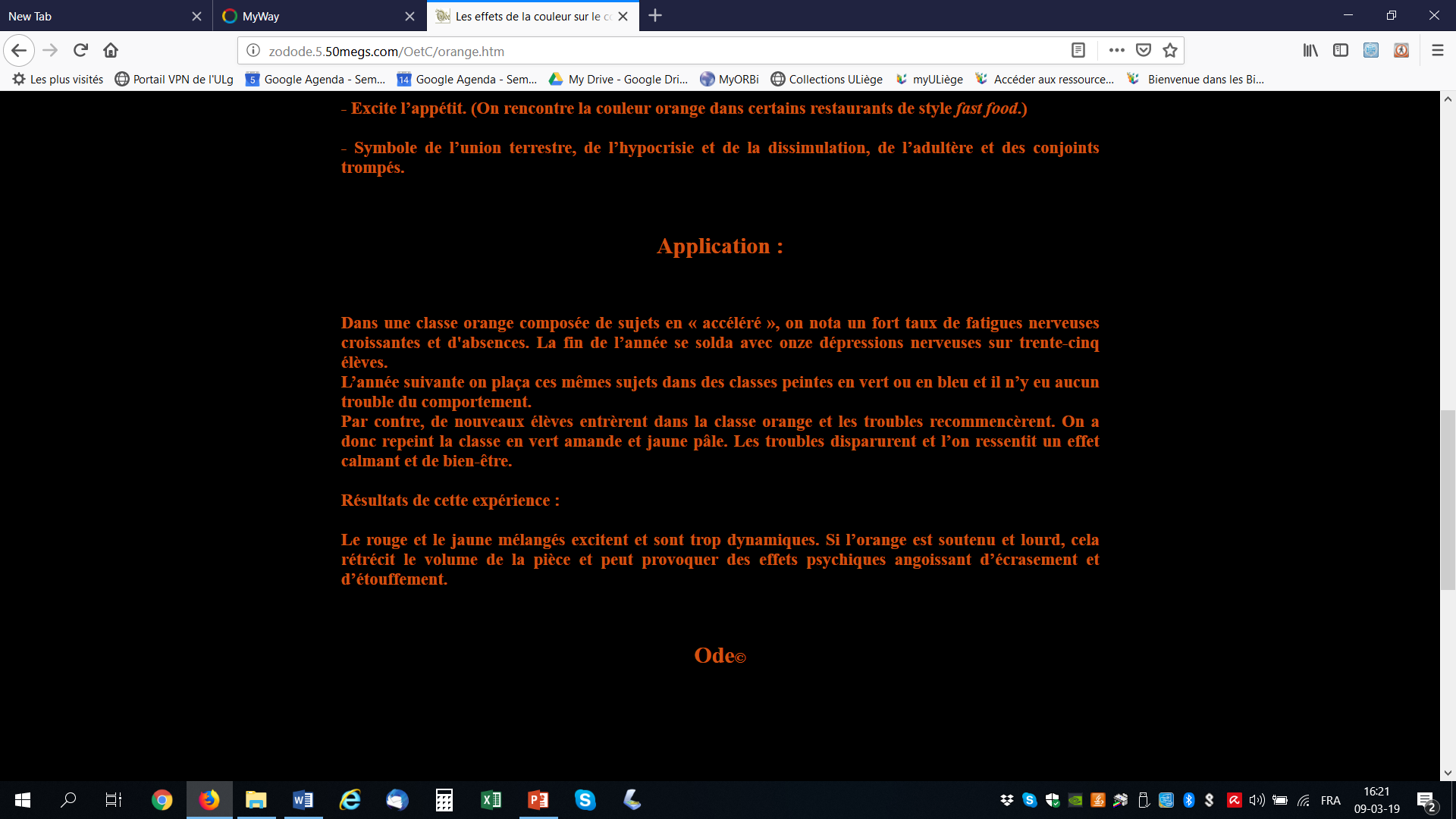 Quelque part, 
à un moment donné, 
dans une publication connue 
des auteurs de la diapo
D. Leclercq (2020). Tristes contrastes de couleurs Texte-Fond. Université de Liège
21
https://uxmovement.com/content/why-you-should-never-use-pure-black-for-text-or-backgrounds/
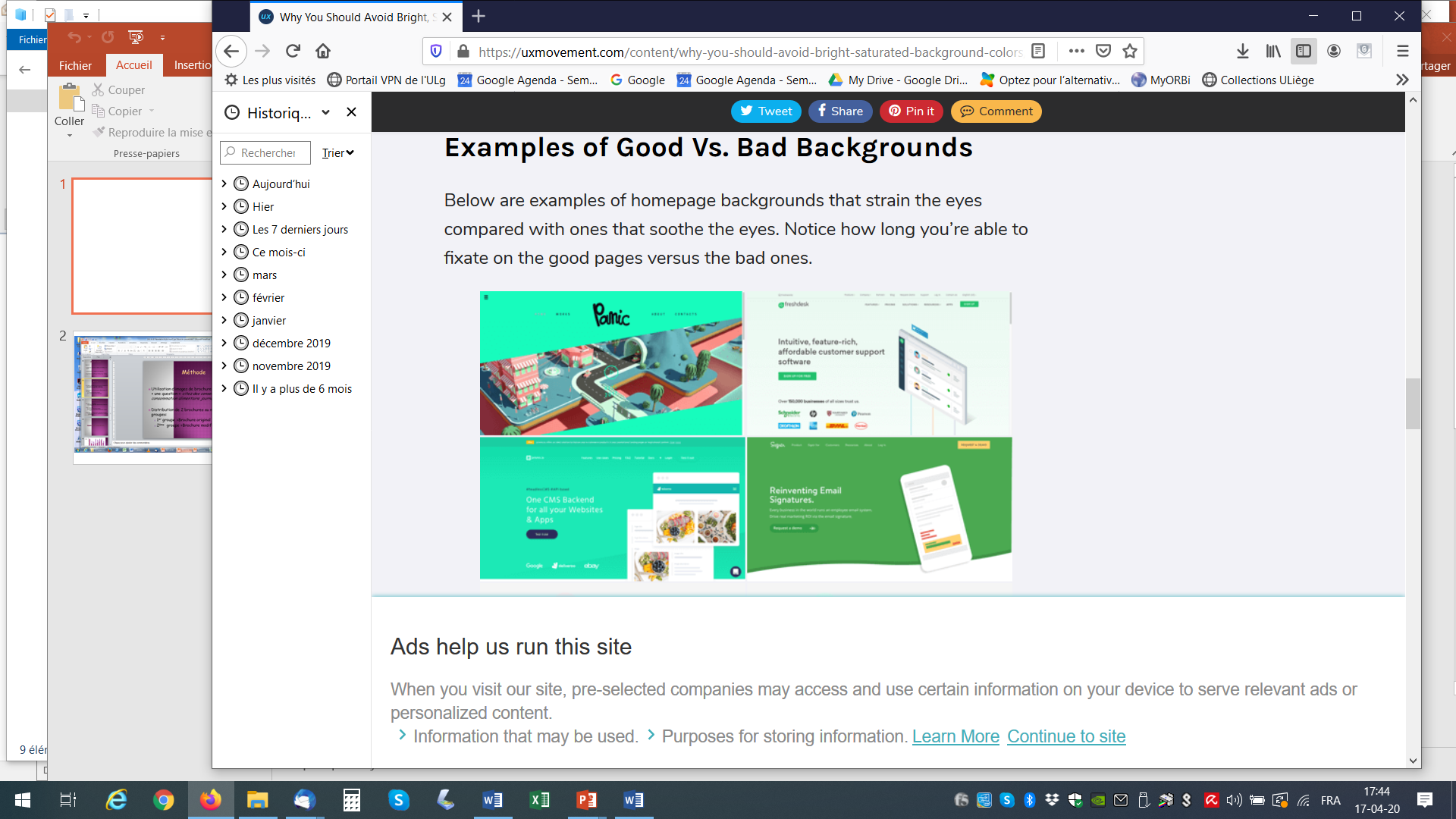 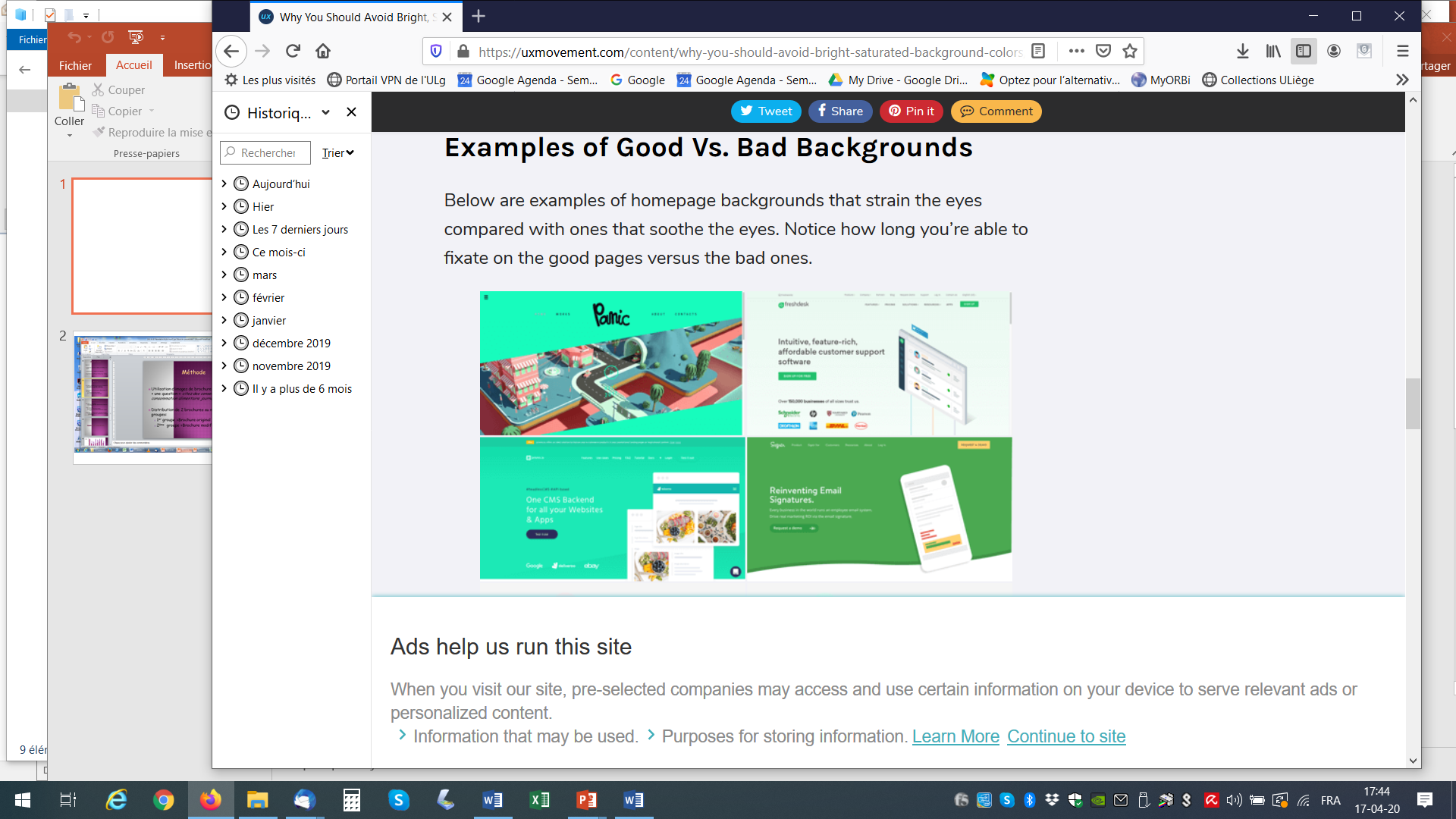 C’est clair, non ? 
Un peu trop à mon goût !
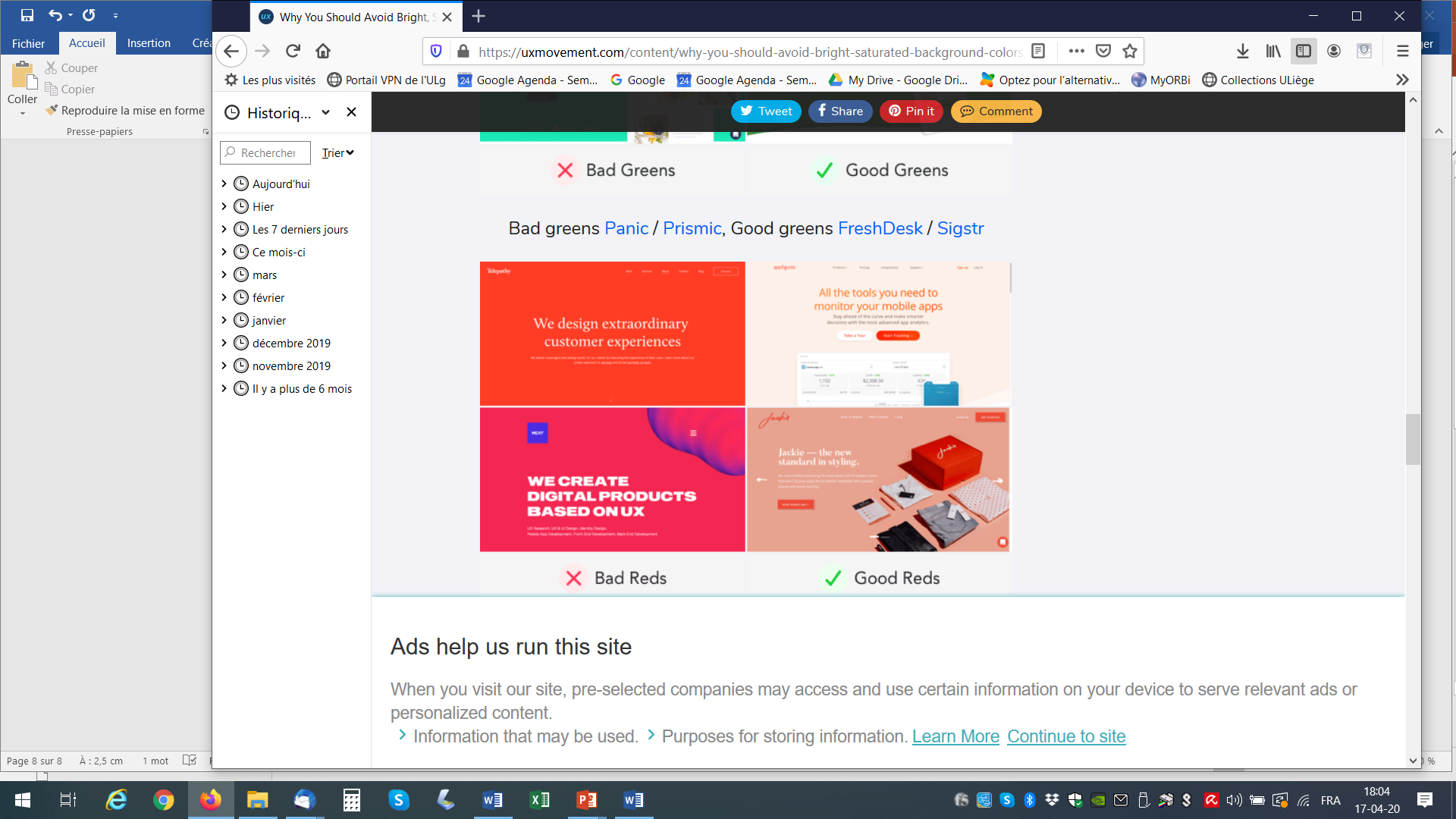 D. Leclercq (2020). Tristes contrastes de couleurs Texte-Fond. Université de Liège
22
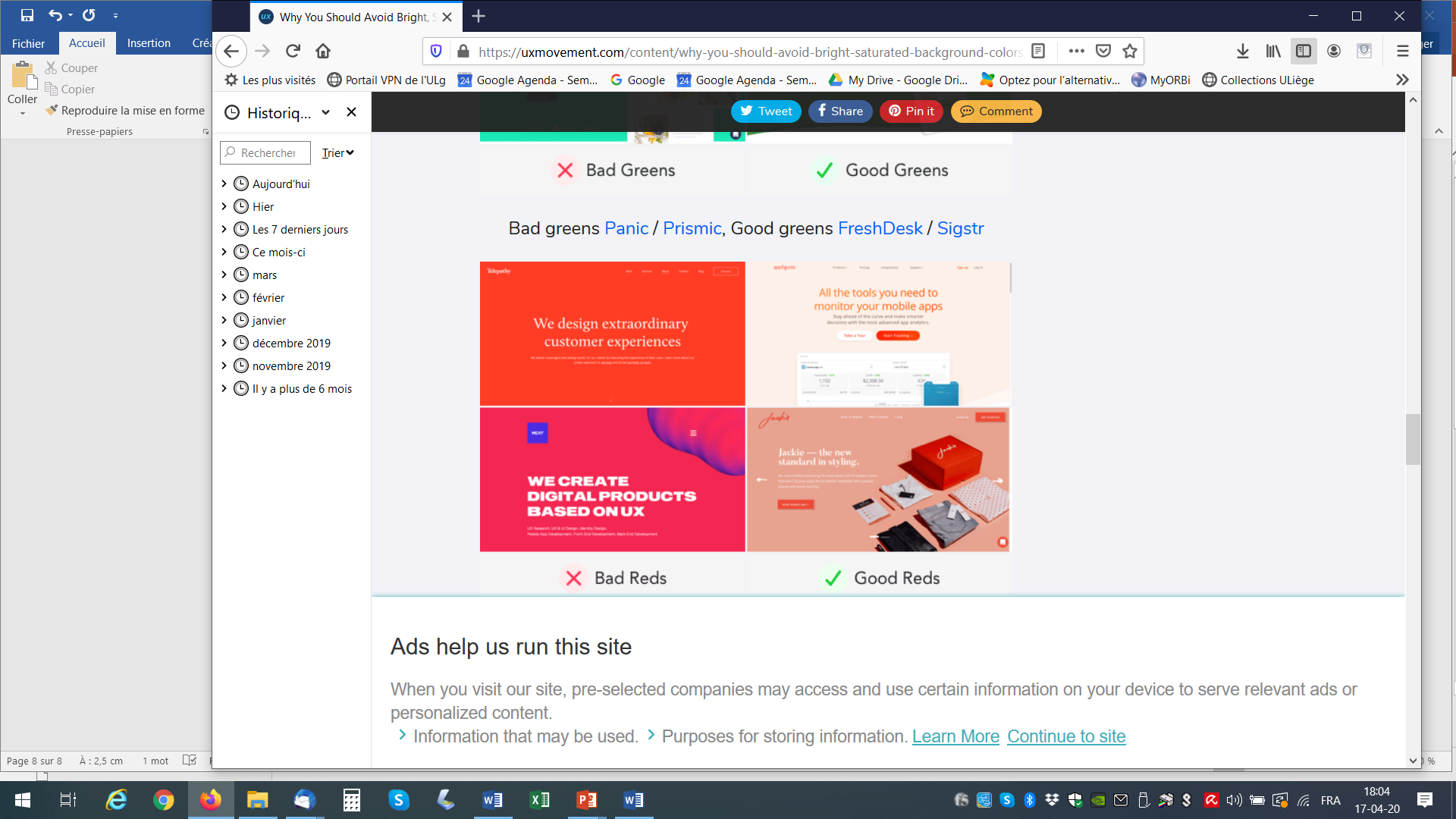 Il est évident que
 les « good reds »
améliorent la lisibilité !
D. Leclercq (2020). Tristes contrastes de couleurs Texte-Fond. Université de Liège
23
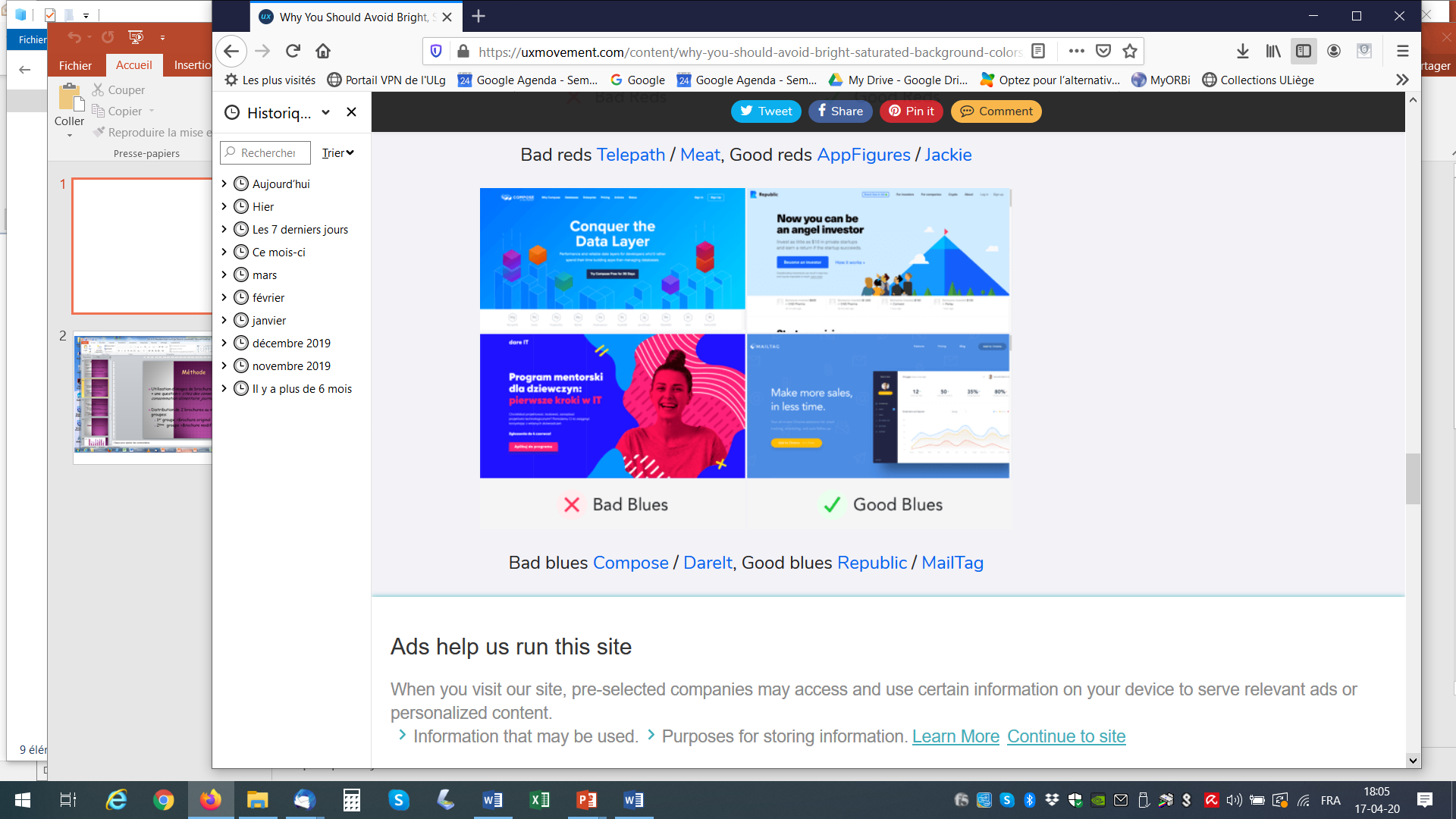 Idem pour les
 les « good blues » : 
Ils améliorent 
la lisibilité !
D. Leclercq (2020). Tristes contrastes de couleurs Texte-Fond. Université de Liège
24